Overload Salary goes to step 7 and Intersession Salary goes to step 14
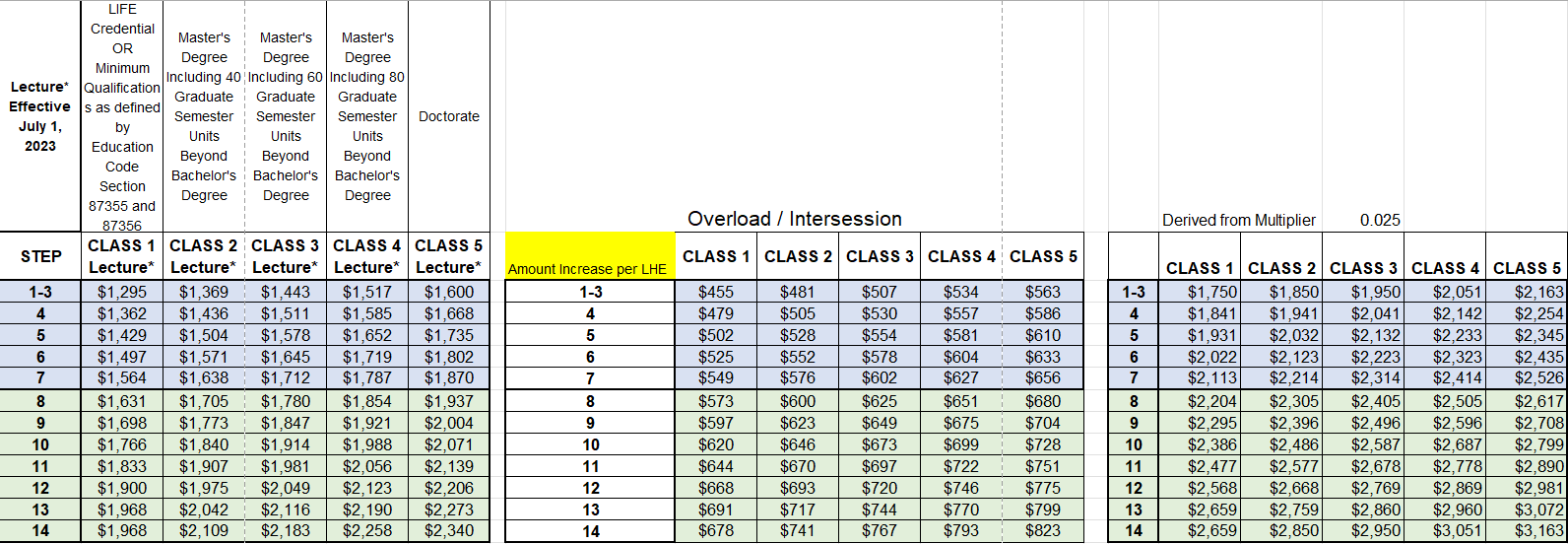